O.D.C.E.C. PERUGIASCUOLA DI FORMAZIONE ALLA PROFESSIONE DI DOTTORE COMMERCIALISTA 2016/2017FISCALITA’ INTERNAZIONALE DICHIARAZIONE DEI REDDITI QUADRO RW – IVIE – IVAFE19.01.2017 Dottor Antonio Maria Checcarelli
MONITORAGGIO FISCALE
Finalità della disciplina
La disciplina sul monitoraggio fiscale contenuta nel D.L. n. 167 del 28.06.1990 consente all’A.F. di conoscere le attività detenute all’estero dai contribuenti residenti in Italia e quindi controllare il corretto assolvimento delle imposte in applicazione del principio del «reddito mondiale» (tassazione del reddito ovunque prodotto).
In base a tale normativa il contribuente che detiene all’estero attività di natura finanziaria o investimenti deve darne conto nella propria dichiarazione dei redditi compilando il quadro RW
Modifiche apportate dalla legge 06.08.2013 n. 96
L’impianto normativo sul monitoraggio fiscale è stato modificato dall’art. 9 della legge n. 96/2013 che ha previsto alcune semplificazioni in merito alla compilazione del quadro RW, la riduzione delle sanzioni e l’ampliamento dei soggetti tenuti a presentare tale dichiarazione. 
Con decorrenza dal periodo d’imposta 2013 (Unico 2014):
Segue
Sono state eliminate le sezioni I (trasferimenti attuati attraverso soggetti non residenti senza l’intervento di intermediari italiani) e III (trasferimenti da e verso l’estero relativi agli investimenti detenuti all’estero);
È stato soppresso il limite di 10 mila euro per gli investimenti da indicare nel quadro RW. Attualmente si applica solo la soglia di 15 mila euro in relazione all’ammontare massimo raggiunto nell’anno dai c/c;
Estensione dell’obbligo di compilazione ai titolari effettivi delle attività estere;
Riduzione delle sanzioni per omessa compilazione del quadro (dal 3% al 15% elevato dal 6% al 30% se le attività sono detenute in paesi black list) e soppressione della sanzione accessoria della confisca.
Modalità e termini presentazione quadro RW
Il quadro RW costituisce parte integrante  del modello unico e quindi deve essere
Presentato secondo le modalità e termini previsti per la dichiarazione dei redditi.
Soggetti tenuti alla compilazione del quadro RW
Persone fisiche (anche se titolari di reddito d’impresa o di lavoro autonomo) residenti in Italia (art. 2,comma 2 e 2bis TUIR);
Enti non commerciali, società semplici e i soggetti equiparati, residenti in Italia (art. 5,comma 3, lettera d) e 73, comma 3 TUIR);
Si considerano residenti nel territorio dello Stato, salva prova contraria, i trust e gli istituti aventi contenuto analogo istituiti in Stati o territori black list, in cui almeno uno dei disponenti o dei beneficiari siano fiscalmente residenti nel territorio dello Stato
Segue
Qualora sul bene sussistano più diritti reali (nuda proprietà ed usufrutto) sono tenuti all’effettuazione di tale adempimento sia il titolare del diritto di usufrutto sia il titolare del diritto di nuda proprietà;
Se le attività sono in comunione o cointestate l’obbligo di compilazione del quadro RW è a carico di ciascun soggetto intestatario che dovrà indicare l’intero valore e la percentuale di possesso;
In caso di c/c intestato ad un soggetto sul quale vi è la delega di firma di un altro soggetto, anche quest’ultimo sarà tenuto alla compilazione del quadro RW. Deve trattarsi di delega al prelievo e non di mera delega ad operare per conto dell’intestatario;
segue
L’obbligo di compilazione sussiste non solo nel caso di possesso diretto delle attività ma anche nel caso in cui le predette attività siano possedute dal contribuente per il tramite di interposta persona;
Sono altresì tenuti agli obblighi di dichiarazione i soggetti che, pur non essendo i possessori diretti degli investimenti esteri e delle attività estere di natura finanziaria, siano titolari effettivi dell’investimento secondo quanto previsto dall’art. 1, comma 2, lettera u) e dall’allegato tecnico del decreto legislativo 21 novembre 2007, n. 231 e quindi in caso di società:
Segue
segue
In caso di entità giuridiche quali le fondazioni e di istituti giuridici quali i trust:
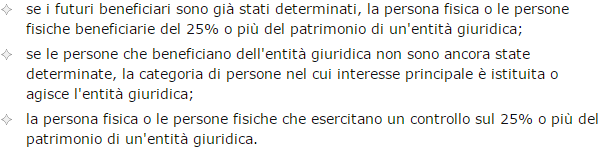 segue
L’obbligo dichiarativo in capo al titolare effettivo sussiste esclusivamente in caso di partecipazioni in società di diritto estero e non riguarda, invece, anche l’ipotesi di partecipazioni dirette in una o più società residenti che effettuano investimenti all’estero;
Rilevano invece le partecipazioni in società residenti qualora, unitamente alla partecipazione diretta o indiretta del contribuente in società estere, concorrano ad integrare in capo al contribuente il requisito di titolare effettivo
Detenzione diretta investimento estero
Attività estere possedute tramite società estere white list
Attività estere possedute tramite società italiana
Partecipazioni in società residenti che integrano la titolarità effettiva
Partecipazioni rilevanti in soggetti residenti in stati non collaborativi
Occorre indicare, in luogo del valore della partecipazione, il valore degli investimenti detenuti all’estero dalla società e delle attività estere di natura finanziaria intestate alla società , nonché la percentuale di partecipazione posseduta nella società stessa. In tal modo si deve dare rilevanza, ai fini del monitoraggio fiscale, al valore dei beni di tutti i soggetti «controllati» situati in paesi non collaborativi e di cui il contribuenti risulti nella sostanza «titolare effettivo».
Tale criterio va adottato fino a quando nella catena partecipativa sia presente una società localizzata in detti paesi e sempreché risulti integrato il controllo secondo la normativa antiriciclaggio.
segue
Il contribuente indicherà nel quadro RW, per ciascuna società, il valore complessivo di tutte le attività finanziarie e patrimoniali di cui risulta essere titolare effettivo e dovrà predisporre e conservare apposito prospetto in cui risultino specificati i valori delle singole attività.
Ai fini della determinazione della percentuale rilevante per essere considerato «titolare effettivo» si devono considerare anche le partecipazioni imputate ai familiari indicati nell’art. 5, comma 5, del TUIR nonché le partecipazioni detenute indirettamente tenendo conto dell’effetto demoltiplicativo.
Segue
segue
segue
segue
segue
segue
segue
segue
Società estere quotate in mercati regolamentati
Le partecipazioni in società estere quotate in mercati regolamentati e sottoposte ad obblighi di comunicazione conformi alla normativa comunitaria o a standard internazionali equivalenti, vanno valorizzate direttamente nel quadro RW indipendentemente dalla partecipazione al capitale sociale che le stesse rappresentano essendo escluso in tal caso il verificarsi dello status di «titolare effettivo»
Segue
Trust e fondazioni
In caso di detenzione di attività estere per il tramite di entità giuridiche diverse dalle società, quali fondazioni e di istituti giuridici quali i trust si possono verificare due situazioni:
    - non si verificano i requisiti per l’esercizio del controllo (beneficiari destinatari di una quota inferiore al 25%), la fondazione o il trust sono tenuti a monitorare direttamente  gli investimenti e le attività estere, sempreché si tratti di enti non commerciali residenti;
     - si verificano i predetti requisiti il contribuente è tenuto a dichiarare il valore complessivo degli investimenti detenuti all’estero dalla fondazione o dal trust nonché la percentuale di patrimonio nell’entità stessa. In tale caso si applica l’approccio «look through» anche se la fondazione o il trust sono istituiti in un paese collaborativo
segue
segue
Trust esteri
Con riferimento ai trust esteri con beneficiari individuati residenti in Italia questi ultimi sono tenuti al monitoraggio delle attività detenute all’estero dal trust quando rivestono la qualifica di «titolari effettivi». Il beneficiario che non riveste tale qualifica deve indicare nel quadro RW il valore della quota di patrimonio del trust ad esso riferibile.
Non si ritiene che la titolarità effettiva del trust possa essere attribuita al trustee posto che questo amministra i beni segregati nel trust e ne dispone secondo il regolamento del trust o le norme di legge e non nel proprio interesse
OICR
Con riferimento agli organismi di investimento collettivo del risparmio non rilevano le partecipazioni ad organismi istituiti in Italia che effettuano investimenti all’estero.
In caso di partecipazione in un OICR di diritto estero il partecipante è tenuto ad indicare nel quadro RW il valore della quota di partecipazione. Tuttavia se la partecipazione è rilevante e l’organismo è istituito in stati o territori non collaborativi occorrerà seguire l’approccio look through.
segue
segue
Esoneri soggettivi
Nessun obbligo di monitoraggio è posto in capo agli enti commerciali, alle società, siano esse società di persone (s.a.s., s.n. c., società di fatto) o società di capitali (s.p.a., s.a.p.a., società cooperative), ad eccezione delle società semplici.Analoga esclusione è applicabile agli enti pubblici e agli altri soggetti indicati nell'articolo 74, comma 1, del TUIR. Al riguardo, si precisa che gli enti di previdenza obbligatoria (casse professionali) istituiti nelle forme di associazione o fondazione non rientrano tra gli enti pubblici e, pertanto, sono obbligati agli adempimenti del monitoraggio (cfr. Corte di Cassazione, sez. trib., sentenza n. 17961 del 24 luglio 2013).
Dipendenti pubblici e lavoratori frontalieri
Non sono soggetti all'obbligo di compilazione del quadro RW: 
1) i contribuenti la cui residenza fiscale in Italia è determinata ex lege ovvero in base ad accordi internazionali ratificati in Italia e che prestano in via continuativa attività lavorative all'estero:le persone fisiche che prestano lavoro all'estero per lo Stato italiano, per una sua suddivisione politica o amministrativa o per un suo ente locale e le persone fisiche che lavorano all'estero presso organizzazioni internazionali cui aderisce l'Italia (ad esempio, ONU, NATO, Unione Europea, OCSE) la cui residenza fiscale in Italia sia determinata, in deroga agli ordinari criteri previsti dall'articolo 2 del TUIR, in base ad accordi internazionali ratificati.
2) i soggetti residenti in Italia che prestano la propria attività lavorativa in via continuativa all'estero in zone di frontiera e in Paesi limitrofi. In tal caso, l'esonero si applica limitatamente alle attività di natura finanziaria e patrimoniale detenute nel Paese in cui viene svolta l'attività lavorativa.
Attività estere da indicare nel quadro RW
All’interno del quadro RW devono essere evidenziate le consistenze esistenti nel periodo di imposta:
 - degli investimenti all’estero suscettibili di produrre redditi di fonte estera imponibili in Italia;
 - delle attività estere di natura finanziaria suscettibili di produrre redditi di fonte estera imponibili in Italia;
Attività estere di natura finanziaria
Attività da cui derivano redditi di capitale o redditi diversi di natura finanziaria di fonte estera:
attività i cui redditi sono corrisposti da soggetti non residenti, tra cui, partecipazioni al capitale o al patrimonio di soggetti non residenti (ad esempio, società estere, entità giuridiche quali fondazioni estere e trust esteri), obbligazioni estere e titoli similari, titoli pubblici italiani e titoli equiparati emessi all'estero, titoli non rappresentativi di merce e certificati di massa emessi da non residenti (comprese le quote di OICR esteri), valute estere, depositi e conti correnti bancari costituiti all'estero indipendentemente dalle modalità di alimentazione (ad esempio, accrediti di stipendi, di pensione o di compensi);
contratti di natura finanziaria stipulati con controparti non residenti, tra cui, finanziamenti, riporti, pronti contro termine e prestito titoli, nonché polizze di assicurazione sulla vita e di capitalizzazione stipulate con compagnie di assicurazione estere;
contratti derivati e altri rapporti finanziari stipulati al di fuori del territorio dello Stato;
metalli preziosi allo stato grezzo o monetato detenuti all'estero;
diritti all'acquisto o alla sottoscrizione di azioni estere o strumenti finanziari assimilati;
forme di previdenza complementare organizzate o gestite da società ed enti di diritto estero.
Devono essere indicate nel quadro RW anche le attività finanziarie italiane detenute all'estero - ad esempio, i titoli pubblici ed equiparati emessi in Italia, le partecipazioni in soggetti residenti ed altri strumenti finanziari emessi da soggetti residenti - in quanto suscettibili di produrre redditi diversi di natura finanziaria derivanti da attività detenute all'estero. Si ricorda che con la circolare n. 9/E del 30 gennaio 2002 (risposta 1.28) e la già citata risoluzione n. 134/E del 2002 sono state considerate "detenute all'estero" anche le attività finanziarie italiane detenute per il tramite di fiduciarie estere o soggetti esteri interposti.
Cassette di sicurezza
Le attività finanziarie detenute all'estero vanno indicate nel quadro RW anche se immesse in cassette di sicurezza. Inoltre, sono soggette al medesimo obbligo anche le attività finanziarie estere detenute in Italia al di fuori del circuito degli intermediari residenti.
Stock option
Con riferimento ai titoli o diritti offerti ai lavoratori dipendenti ed assimilati che danno la possibilità di acquistare, ad un determinato prezzo, azioni della società estera con la quale il contribuente intrattiene il rapporto di lavoro o delle società controllate o controllanti (cd. stock option), si precisa che tali titoli o diritti vanno indicati nel quadro RW soltanto nei casi in cui, al termine del periodo d'imposta, il prezzo di esercizio sia inferiore al valore corrente del sottostante, perché soltanto in questo caso il beneficiario dispone di un "valore" all'estero. Nell'ipotesi in cui il piano di assegnazione delle stock option prevede che l'assegnatario non possa esercitare il proprio diritto finché non sia trascorso un determinato periodo (cd. vesting period), le stesse non devono essere indicate nel quadro RW fino a quando non sia spirato tale termine. Infatti, fino a quel momento il diritto è soggetto ad una sorta di condizione sospensiva.I predetti diritti di opzione devono, invece, essere indicati in ogni caso nel quadro RW e, quindi, anche nel corso del vesting period, qualora essi siano cedibili.
Attività estere di natura patrimoniale
Beni patrimoniali collocati all'estero e che sono suscettibili di produrre reddito imponibile in Italia:
 - immobili situati all'estero o i diritti reali immobiliari (ad esempio, usufrutto o nuda proprietà) o quote di essi (ad esempio, comproprietà o multiproprietà)- anche se tenuti a disposizione;
 - oggetti preziosi e le opere d'arte che si trovano fuori del territorio dello Stato (compresi quelli custoditi in cassette di sicurezza);
 -  imbarcazioni o le navi da diporto o altri beni mobili detenuti all'estero e/o iscritti nei pubblici registri esteri, nonché quelli che pur non essendo iscritti nei predetti registri avrebbero i requisiti per essere iscritti in Italia.
Segue
Al riguardo si ricorda che con la risoluzione n. 134/E del 30 aprile 2002 sono stati considerati "detenuti all'estero" gli immobili ubicati in Italia posseduti per il tramite fiduciarie estere o di un soggetto interposto residente all'estero.
Le attività patrimoniali detenute all'estero vanno indicate nel quadro RW anche se immesse in cassette di sicurezza.
Si ricorda che sono soggetti all'obbligo di monitoraggio le consistenze di tutti gli investimenti detenuti all'estero anche nel caso in cui sussista una capacità produttiva di reddito meramente potenziale e quindi eventuale e lontana nel tempo derivante dall'alienazione, dall'utilizzo nonché dallo sfruttamento del bene, anche senza organizzazione d'impresa.
Valorizzazione attività finanziarie e patrimoniali
E’ sufficiente compilare un unico quadro della dichiarazione dei redditi per assolvere sia gli obblighi di monitoraggio fiscale sia di liquidazione dell'imposta sul valore delle attività finanziarie detenute all'estero (IVAFE) e dell'imposta sul valore degli immobili all'estero (IVIE), istituite dall'articolo 19, commi da 13 a 23, del decreto legge 6 dicembre 2011, n. 201 convertito, con modificazioni, dalle legge 22 dicembre 2011, n. 214, e successive modificazioni.
I soggetti non tenuti al pagamento dell'IVIE e dell'IVAFE (enti non commerciali e società semplici ed equiparate) dovranno utilizzare i medesimi criteri di valorizzazione delle attività esclusivamente ai fini del monitoraggio fiscale.
Segue
Nel quadro RW devono essere riportate le consistenze degli investimenti e delle attività valorizzate all'inizio di ciascun periodo d'imposta ovvero al primo giorno di detenzione (di seguito, "valore iniziale") e al termine dello stesso ovvero al termine del periodo di detenzione nello stesso (di seguito, "valore finale"), nonché il periodo di possesso.
Il controvalore in euro degli investimenti e delle attività espressi in valuta da indicare nel nuovo quadro RW va calcolato, per tutti i dati in esso riportati, sulla base del provvedimento del Direttore dell'Agenzia delle Entrate emanato ai fini dell'individuazione dei cambi medi mensili agli effetti delle norme contenute nei Titoli I e II del TUIR.
Attività finanziarie
Nell'individuazione del valore iniziale e finale, occorre fare riferimento al valore utilizzato per la determinazione della base imponibile dell'IVAFE, anche se non dovuta, che, così come meglio specificato nella circolare n. 28/E del 2 luglio 2012, a seconda del criterio adottato, è pari al:
  - valore di mercato, rilevato al termine del periodo d'imposta o al termine del periodo di detenzione nel luogo in cui esse sono detenute;
   - valore nominale, se le attività finanziarie non sono negoziate in mercati regolamentati;
   - valore di rimborso, in mancanza del valore nominale;
   - costo d'acquisto, in mancanza del valore nominale e del valore di rimborso.
segue
Nel caso in cui siano cedute attività finanziarie appartenenti alla stessa categoria, acquistate a prezzi e in tempi diversi, per stabilire quale delle attività finanziarie è detenuta nel periodo di riferimento il metodo che deve essere utilizzato è il cosiddetto "L.I.F.O." e, pertanto, si considerano ceduti per primi quelli acquisiti in data più recente.
Per i conti correnti e i libretti di risparmio detenuti all'estero, l'obbligo di monitoraggio sussiste in ogni caso e, quindi, anche se l'IVAFE non è dovuta in quanto il valore medio di giacenza annuo risultante dagli estratti conto e dai libretti non è superiore a euro 5.000 ovvero è dovuta in misura fissa.
come stabilito nel provvedimento del Direttore, per i conti correnti e i libretti di risparmio detenuti in Paesi o territori diversi da quelli collaborativi occorre indicare, oltre al valore iniziale e valore finale, anche l'ammontare massimo che l'attività ha raggiunto nel corso del periodo d'imposta.
Per quanto riguarda le stock option, devono essere indicati quale valore iniziale il prezzo di esercizio previsto dal piano e quale valore finale il valore corrente del sottostante al termine del periodo di imposta. Sono soggetti all’imposta solo nel caso in cui siano cedibili.
Attività patrimoniali - immobili
L'indicazione del valore degli immobili situati all'estero o di quelli che si considerano detenuti all'estero deve essere effettuata seguendo le stesse regole utilizzate ai fini dell'IVIE, anche se non dovuta.
 il valore dell'immobile è costituito, a seconda dei criteri adottati dal:
  - costo risultante dall'atto di acquisto o dai contratti da cui risulta il costo complessivamente sostenuto per l'acquisto di diritti reali diversi dalla proprietà;
  - valore di mercato rilevabile al termine di ciascun anno solare nel luogo in cui è situato l'immobile, in mancanza del costo d'acquisto o in mancanza della relativa documentazione. Qualora l'immobile non sia più posseduto alla data del 31 dicembre dell'anno si deve fare riferimento al valore dell'immobile rilevato al termine del periodo di detenzione.
segue
Per quanto riguarda gli immobili acquisiti per successione o donazione, il valore è quello indicato nella dichiarazione di successione o nell'atto registrato o in altri atti previsti dagli ordinamenti esteri con finalità analoghe. In mancanza, si assume il costo di acquisto o di costruzione sostenuto dal de cuius o dal donante come risultante dalla relativa documentazione; in assenza di tale documentazione si assume il valore di mercato come sopra determinato.
Segue
Per gli immobili situati in Paesi appartenenti alla Unione europea o in Paesi aderenti allo Spazio economico europeo (SEE) che garantiscono un adeguato scambio di informazioni, il valore da utilizzare al fine della determinazione dell'imposta è prioritariamente quello catastale, come determinato e rivalutato nel Paese in cui l'immobile è situato ai fini dell'assolvimento di imposte di natura reddituale o patrimoniale ovvero di altre imposte determinate sulla base del valore degli immobili, anche se gli immobili sono pervenuti per successione o donazione. In mancanza del valore catastale come sopra definito, si deve fare riferimento al costo risultante dall'atto di acquisto e, in assenza, al valore di mercato rilevabile nel luogo in cui è situato l'immobile.
Si ricorda che, qualora la legislazione estera preveda un valore espressivo del reddito medio ordinario e non vi siano meccanismi di moltiplicazione e rivalutazione analoghi a quelli previsti dalla legislazione italiana, può essere assunto come base imponibile dell'IVIE il valore dell'immobile che risulta dall'applicazione al predetto reddito medio ordinario dei coefficienti stabiliti ai fini dell'IMU.
Altre attività patrimoniali
Per le altre attività patrimoniali detenute all'estero, diverse dagli immobili, per le quali non è dovuta l'IVIE, il contribuente deve indicare il costo d'acquisto, risultante dalla relativa documentazione probatoria, ovvero il valore di mercato all'inizio di ciascun periodo d'imposta (ovvero al primo giorno di detenzione) e al termine dello stesso (ovvero al termine del periodo di detenzione nello stesso).
Elenco paesi UE e SEE allegato a circ. ag. Entrate n. 28 del 02.07.2012
Segue
Esoneri oggettivi
Sulla base di quanto previsto dal novellato articolo 4, comma 3, del decreto legge n. 167 del 1990, gli obblighi di monitoraggio non sussistono per le attività finanziarie e patrimoniali affidate in gestione o in amministrazione agli intermediari residenti e per i contratti comunque conclusi attraverso il loro intervento, a condizione che i flussi finanziari e redditi derivanti da tali attività siano stati assoggettati a ritenuta o imposta sostitutiva dagli intermediari stessi.
Pertanto, l'esonero è ora previsto:
1) per le attività finanziarie e patrimoniali affidate in gestione o in amministrazione agli intermediari finanziari residenti;
2) per i contratti produttivi di redditi di natura finanziaria conclusi attraverso l'intervento degli intermediari finanziari residenti in qualità di controparti ovvero come mandatari di una delle controparti contrattuali;
3) per le attività finanziarie e patrimoniali i cui redditi siano riscossi attraverso l'intervento degli intermediari.
Sanzioni
La legge europea 2013 ha modificato l'articolo 5 del decreto legge n. 167 del 1990 attenuando notevolmente le sanzioni relative alle violazioni degli obblighi di monitoraggio delle consistenze delle attività detenute all'estero cui sono tuttora tenuti i contribuenti.
In particolare, la sanzione amministrativa pecuniaria - originariamente prevista, per la violazione dell'obbligo di dichiarazione delle consistenze degli investimenti all'estero e delle attività estere di natura finanziaria suscettibili redditi imponibili in Italia, nella misura dal 10 al 50 per cento dell'ammontare degli importi non dichiarati - è ora stabilita dall'articolo 5, comma 2, del predetto decreto nella misura compresa tra il 3 e il 15 per cento dell'ammontare degli importi non dichiarati. La sanzione pecuniaria è applicata nella più alta misura, compresa tra il 6 e il 30 per cento dell'ammontare degli importi non dichiarati, quando la violazione ha ad oggetto investimenti all'estero ovvero attività estere di natura finanziaria detenute negli Stati o territori a regime fiscale privilegiato indicati nel decreto del Ministro delle finanze 4 maggio 1999 e nel decreto del Ministro dell'economia e delle finanze 21 novembre 2001, senza tener conto delle limitazioni previste nei predetti decreti. Inoltre è stata soppressa la sanzione accessoria consistente nella confisca di beni di corrispondente valore.
Viene, altresì, prevista una specifica ipotesi sanzionatoria nel caso in cui la dichiarazione relativa agli investimenti all'estero ovvero alle attività estere di natura finanziaria, suscettibili di produrre redditi imponibili in Italia, sia presentata con un ritardo non superiore ai novanta giorni dalla scadenza del termine. In tale fattispecie è prevista l'applicazione di una sanzione amministrativa pecuniaria di euro 258.
Ravvedimento
Alle sanzioni previste per le violazioni riguardanti gli obblighi di compilazione del quadro RW, in quanto aventi natura tributaria, si rendono applicabili i principi generali e gli istituti previsti dal citato decreto legislativo n. 472 del 1997.
CASO N. 1 - PARTECIPAZIONE IN SOCIETÀ ESTERA WHITE LIST
Tizio risiede in Italia ai fini fiscali e possiede una partecipazione del 25% in una società austriaca equiparabile ad una srl. La partecipazione è stata acquistata per un corrispettivo di 50.000,00 euro nel corso del 2013 ed il capitale sociale della società ammonta a 20.000,00 euro.
La proprietà di partecipazioni estere da parte di una persona fisica residente deve essere segnalata all'interno del quadro RW (cfr. circ. Agenzia delle Entrate 23.12.2013 n. 38). Il valore da indicare è quello individuato ai fini IVAFE per le partecipazioni non quotate, ossia il valore nominale. Nelle caselle 7 e 8, pertanto, si indica il capitale sociale di 20.000,00 euro. Con l'introduzione della L. 161/2014, a partire dal 2014, l'IVAFE non deve essere assolta in relazione alle partecipazioni in società estere assimilabili alle srl. Pertanto, nel caso di specie deve essere barrata la casella 20, in quanto il quadro deve essere compilato ai soli fini del monitoraggio.
Segue caso 1
CASO N. 2 - PARTECIPAZIONE IN SOCIETÀ ESTERA NON WHITE LIST
Tizio risiede ai fini fiscali in Italia e possiede una partecipazione totalitaria in una società Svizzera assimilabile ad una srl. La partecipazione è stata acquistata per un corrispettivo di 50.000,00 euro nel 2013 e la società possiede un capitale sociale di 20.000,00 euro. Si ipotizza che i beni dell'attivo della società partecipata abbiano un valore di 90.000,00 euro a fine 2014 e di 100.000,00 euro al 31.12.2015.La proprietà di partecipazioni estere da parte di una persona fisica residente deve essere segnalata all'interno del quadro RW (cfr. circ. Agenzia delle Entrate 23.12.2013 n. 38).In caso di partecipazioni in società residenti in Paesi non collaborativi (ossia, non appartenenti alla lista indicata nella circ. Agenzia delle Entrate 23.12.2013 n. 38), occorre indicare, in luogo del valore della partecipazione diretta, il valore degli investimenti detenuti all'estero dalla società e delle attività estere di natura finanziaria intestati alla società, nonché la percentuale di partecipazione posseduta nella società stessa. In tal modo, seguendo un approccio look through e superando la mera titolarità dello strumento finanziario partecipativo, si deve dare rilevanza, ai fini del monitoraggio fiscale, al valore dei beni di tutti i soggetti "controllati" situati in Paesi non collaborativi e di cui il contribuente risulti nella sostanza "titolare effettivo". Il valore da indicare nelle caselle 7 e 8 è quello degli attivi della società partecipata.
Con l'introduzione della L. 161/2014, a partire dal 2014, l'IVAFE non deve essere assolta in relazione alle partecipazioni in società estere assimilabili alle srl.  Pertanto, nel caso di specie deve essere barrata la casella 20, in quanto il quadro deve essere compilato ai soli fini del monitoraggio.
Segue caso 2
Caso 3 DETENZIONE DI PARTECIPAZIONE IN SOCIETÀ ESTERA PER IL TRAMITE DI SOCIETÀ ITALIANA
Si consideri una persona fisica che detiene una partecipazione al capitale sociale di una società estera localizzata in un Paese white list (Germania) in misura pari al 15% e una partecipazione in una società italiana nella misura del 70% che, a sua volta, detiene una partecipazione nella medesima società estera nella misura del 50%.Il valore nominale della partecipazione è di 50.000,00 euro.
La persona fisica detiene una partecipazione in una società italiana che a sua volta detiene una partecipazione di controllo nella società estera. Di conseguenza, dev'essere calcolata la partecipazione effettiva nella società estera tenendo conto della demoltiplicazione derivante dalla catena di controllo delle partecipazioni dirette e indirette (15% + 70% × 50%) = 50%.Alla luce di questo risultato, la persona fisica si presume essere titolare effettivo anche della società estera e compilerà il quadro RW come segue:
Segue caso 3
Caso 4 PARTECIPAZIONE IN SOCIÉTÉ CIVILE IMMOBILIÈRE (C.D. "SCI") MONEGASCA
Quattro fratelli sono persone fiscalmente residenti in Italia che detengono una partecipazione del 25% ciascuno in una société civile immobilière (c.d. "SCI") monegasca. La società ha un capitale sociale di 20.000,00 euro. Nel caso di specie, si ipotizza che la SCI non sia un soggetto fittiziamente interposto e nemmeno che si tratti di un soggetto esterovestito. Si applica, quindi, quanto chiarito dalla circ. Agenzia delle Entrate 23.11.2009 n. 49  (§ 2.5). Poiché il Principato di Monaco non è ricompreso nella white list di cui alla circ. Agenzia delle Entrate 23.12.2013 n. 38, occorre adottare l'approccio look through ed indicare nel quadro RW il valore dei beni di proprietà della società.Si supponga che la SCI detenga immobili per un costo storico di 500.000,00 euro. Non devono essere versata né l'IVIE (manca il presupposto soggettivo) né l'IVAFE (le quote della SCI non costituiscono prodotti finanziari).
Segue caso 4
Caso 5 DETENZIONE DI IMMOBILE IN ITALIA PER IL TRAMITE DI SOCIETÀ PANAMENSE
Giorgio detiene un immobile in Italia per il tramite di una società panamense partecipata al 100%.L'immobile è stato acquistato per un corrispettivo di 200.000,00 euro. La ris. Agenzia delle Entrate 30.4.2002 n. 134 ha chiarito che in questi casi il quadro RW deve essere compilato, in quanto lo schermo della società panamense risulta sufficiente per occultare la detenzione dell'immobile. Tuttavia, non è stato chiarito se debba essere indicato il codice della società panamense o dell'immobile. La prima soluzione dovrebbe essere quella percorribile, perché risulta coerente con la nozione di titolare effettivo e con l'utilizzo dell'approccio "look through", che scatta in caso di investimenti in Paesi non white list. L'IVIE non è dovuta in quanto si tratta di un immobile situato in Italia.
Segue caso 5
Caso 6 TITOLARE DI CONTO CORRENTE IN AUSTRIA
Tizio ha un conto corrente in Austria di importo iniziale pari a 80. 000,00 euro e di ammontare a fine anno di 90.000,00 euro. Non vi sono cointestatari né delegati al prelievo. L'Austria rientra tra le società appartenenti alla white list indicata dalla circ. Agenzia delle Entrate 23.12.2013 n. 38, pertanto non occorre compilare il campo 9 previsto per l'indicazione dell'ammontare massimo assunto dal conto corrente nel 2015.La casella 6 viene compilata utilizzando il codice 2, ossia si utilizza come criterio quello del valore nominale. Per i conti correnti si deve indicare il valore di giacenza media nel corso del 2015 nel campo 8 che si suppone pari a 85.000,00 euro. Il conteggio potrebbe non essere particolarmente agevole, per cui è necessario tenere presente che non dovrebbe essere sanzionata l'indicazione di un valore superiore alla giacenza media. L'IVAFE è dovuta nella misura di 34,20 euro.
Segue caso 6
Caso 7 CONTO CORRENTE IN SVIZZERA
Caio ha un conto corrente in Svizzera produttivo di interessi con importo iniziale di 150.000,00 CHF e quello di fine anno pari a 160.000,00 CHF. L'ammontare massimo del conto è stato raggiunto nel mese di giugno 2015 e risulta di 165.000,00 CHF. Non vi sono cointestatari del conto né delegati al prelievo. La Svizzera non rientra nella white list indicata nella circ. Agenzia delle Entrate 23.12.2013 n. 38 e, pertanto, per il possesso di conti correnti occorre indicare nel campo 9 l'ammontare massimo dell'investimento nel corso del 2015.Per la conversione da CHF a euro, si utilizza il prospetto che segue.
Segue caso 7
Segue caso 7
Si pone anche in questo caso la necessità di individuare il valore medio dell'anno. Si supponga che esso si attesti a 130.000,00 euro. Il conto corrente risulta fruttifero, pertanto non deve essere barrata la casella nel campo 18 e tali redditi di capitale devono essere dichiarati nel rigo RM12 se non sono stati accreditati su un conto italiano.L'IVAFE è dovuta nella misura di 34,20 euro.
Segue caso 7
Caso n. 8 CONTO CORRENTE COINTESTATO IN GERMANIA
Caio ha un conto corrente in Germania che risulta cointestato con la moglie. L'importo iniziale è 150.000,00 euro e l'importo di giacenza media è di 160.000,00 euro. Non vi sono delegati al prelievo. 
Il monitoraggio di un conto corrente estero cointestato comporta l'indicazione della percentuale di possesso e la segnalazione del codice fiscale del coniuge nella casella 22. Deve essere segnalato l'intero ammontare del conto per ciascun contribuente e si utilizza il valore nominale come criterio di determinazione del valore, in quanto si ritiene il criterio più idoneo per valorizzare un conto corrente. Si osserva, infine, che l'IVAFE da applicare sui conti correnti esteri deve essere ragguagliata alla percentuale di possesso.
Segue caso 8
Caso n. 9 POSSESSO DI DELEGA AL PRELIEVO SU UN CONTO ESTERO
Sempronio è il figlio di Caio e Mevia ed è delegato al prelievo per il conto estero dei genitori. Si considerano i dati del caso n. 13.
Il possesso di una delega al prelievo su un conto corrente estero comporta l'obbligo di monitoraggio dell'investimento nel quadro RW. Nel campo 1 è opportuno indicare il codice 4 relativo alle fattispecie residuali. Il codice 1 nel campo 2, poi, serve a rappresentare proprio il caso del delegato al prelievo. Il delegato al prelievo non è il titolare del conto e, quindi, non è soggetto passivo dell'IVAFE. Viene barrata la casella 20 in quanto si tratta di mero monitoraggio fiscale. Inoltre nelle caselle 22 e 23 devono essere indicati i codici fiscali dei genitori cointestatari.
Segue caso 9
Caso 10  IMMOBILE IN FRANCIA: UTILIZZO DEL REDDITO MEDIO ORDINARIO
Gregorio ha un immobile in Francia non concesso in locazione, il cui costo di acquisto è di 300.000,00 euro. In Francia, egli ha pagato le seguenti imposte patrimoniali con riferimento a tale immobile: Taxe foncière: 600,00 euro;Impôt de Solidarité sur la Fortune: 700,00 euro. Si è a conoscenza del fatto che il valore locatizio ai fini della Taxe foncière ammonta a 2.000,00 euro.
A partire da UNICO 2010, gli immobili sono sempre oggetto di monitoraggio fiscale. Dal periodo di imposta 2013, il valore da indicare all'interno del quadro RW è quello rilevante ai fini IVIE. Per gli immobili situati in Paesi UE e SEE che scambiano informazioni con l'Italia, come nel caso della Francia, il contribuente deve in prima battuta esaminare la tabella n. 1 della circ. Agenzia delle Entrate 2.7.2012 n. 28 e valutare se risulta compilata la colonna 2 relativa all'imposta estera presa a riferimento per individuare il valore catastale. In caso affermativo, si può assumere come base imponibile il valore catastale dell'immobile utilizzato ai fini dell'assolvimento di tale imposta. Per la Francia, si può prendere come riferimento il costo di acquisto oppure, a scelta del contribuente, il reddito medio utilizzato ai fini della Taxe foncière moltiplicato per i coefficienti IMU individuati dalla circolare sopracitata. In mancanza di tali valori, si utilizza il valore di mercato. Nello specifico, per l'individuazione del reddito medio ordinario si usa la base imponibile della Taxe foncière in Francia che è costituita dalla rendita catastale uguale al 50% del valore locatizio catastale fissato dalla Pubblica Amministrazione.  Il valore locatizio è pari a 2.000,00 euro. La base imponibile italiana determinata con questi criteri è pari a 2.000 × 50% × 160 (coefficiente per le abitazioni) ossia 160.000,00 euro. Si utilizza il valore di 160.000,00 euro, in quanto minore rispetto al costo di acquisto.
Segue caso 10
Caso 11  IMMOBILE IN FRANCIA: UTILIZZO DEL COSTO STORICO
Mario ha un immobile in Francia non locato il cui costo di acquisto è stato di 300.000,00 euro. In Francia, ha pagato solo la Taxe foncière per 600,00 euro.
A partire da UNICO 2010, gli immobili sono sempre oggetto di monitoraggio fiscale. Dal periodo di imposta 2013, il valore da indicare all'interno del quadro RW è quello rilevante ai fini IVIE. Per gli immobili situati in Paesi UE e SEE che scambiano informazioni con l'Italia, come nel caso della Francia, il contribuente deve in prima battuta esaminare la tabella n. 1 della circ. Agenzia delle Entrate 2.7.2012 n. 28 e valutare se risulta compilata la colonna 2 relativa all'imposta estera presa a riferimento come valore catastale. In caso affermativo, si può assumere come base imponibile il valore catastale dell'immobile utilizzato ai fini dell'assolvimento di tale imposta. Per la Francia, si può prendere come riferimento il costo di acquisto oppure, a scelta del contribuente, il reddito medio utilizzato ai fini della Taxe foncière moltiplicato per i coefficienti IMU individuati dalla circolare sopracitata. In mancanza di tali valori, si utilizza il valore di mercato. Nel precedente esempio abbiamo utilizzato il reddito medio ordinario moltiplicato per i coefficienti dell'IMU. In questo caso, invece, si decide di utilizzare il criterio del costo storico. Si evidenzia come nel campo 14 si scomputano le imposte patrimoniali assolte all'estero, ma nel limite dell'IVIE dovuta in Italia sul medesimo bene. Come si evince dai conteggi di seguito rappresentati nel quadro RW, l'uso del costo storico porta ad una IVIE superiore, non assorbita integralmente con tributi pagati in Francia scomputati nella casella 14.
Segue caso 11
Caso 12 DETENZIONE DI UN IMMOBILE IN INGHILTERRA
Una persona fisica residente detiene in piena proprietà a disposizione un immobile in Inghilterra dal 2012.L'immobile è stato acquistato per un corrispettivo di 300.000,00 euro. Secondo quanto chiarito dalla circ. Agenzia delle Entrate 2.7.2012 n. 28, per i Paesi UE e SEE che scambiano informazioni con l'Italia, il contribuente, per comprendere quale base imponibile deve utilizzare ai fini del calcolo dell'imposta patrimoniale, deve esaminare la colonna 2 della tabella 1 riportata a pagina 10 della circolare stessa.
Nell'ipotesi in cui la colonna 2 sia compilata con il nome dell'imposta estera, il contribuente può: assumere quale base imponibile ai fini dell'IVIE lo stesso valore assunto dall'amministrazione finanziaria estera ai fini del calcolo dell'imposta indicata in colonna 2;indicare tale valore in colonna 7 ed 8 del quadro RW e calcolare lo 0,76% dell'imposta. Di conseguenza, si indicherà in colonna 7 ed 8 il costo d'acquisto ma il valore utilizzato in Inghilterra ai fini del calcolo della Council tax.La ris. Agenzia delle Entrate 75/2013 ha precisato che in presenza di "Council tax", la base imponibile da adottare ai fini del calcolo dell'IVIE è il valore medio della fascia di valori citata. Inoltre, si precisa che tale imposta non è indicata in colonna 3 della tabella di cui alla circ. 28/2012, perché trattasi di imposta di natura non patrimoniale e quindi non può essere scomputata dall'IVIE calcolata in RW. Nell'esempio in esame in colonna 6 si utilizza il codice 5 che indica il valore catastale dell'immobile. Ipotizzando che la fascia di valore attribuita all'immobile in Inghilterra sia pari a 100.000-200.000 euro, si calcolerà il valore medio ed indicherà lo stesso in colonna 7 ed 8 nonché verserà l'IVIE così come risultante da colonna 13 senza facoltà di scomputare in colonna 14 la Council tax versata in Inghilterra.